Вы знаете что...?
Одним из современных чудес света является ТУННЕЛЬ ПОД ЛА-МАНШЕМ
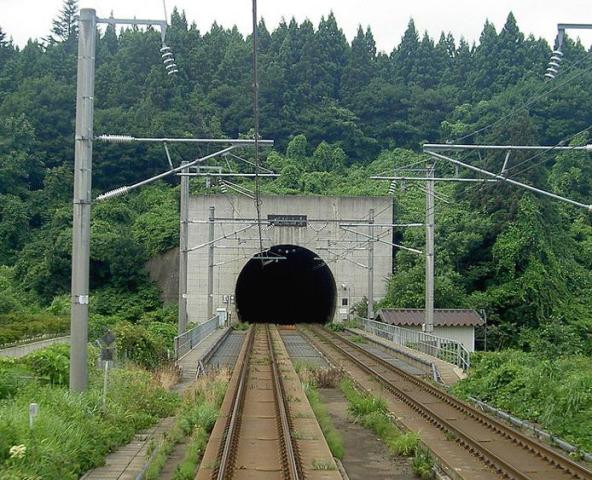 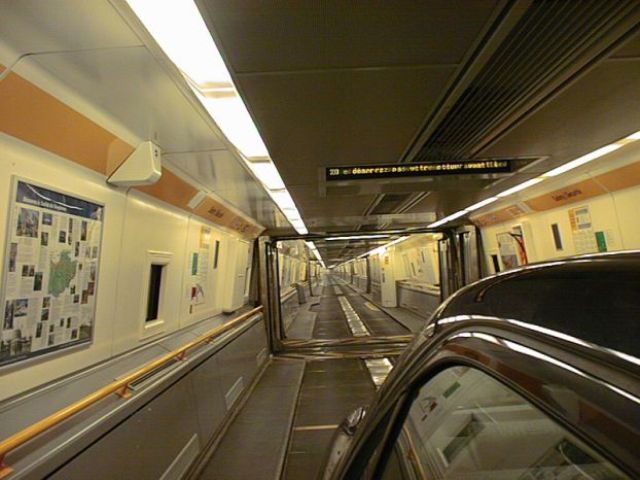 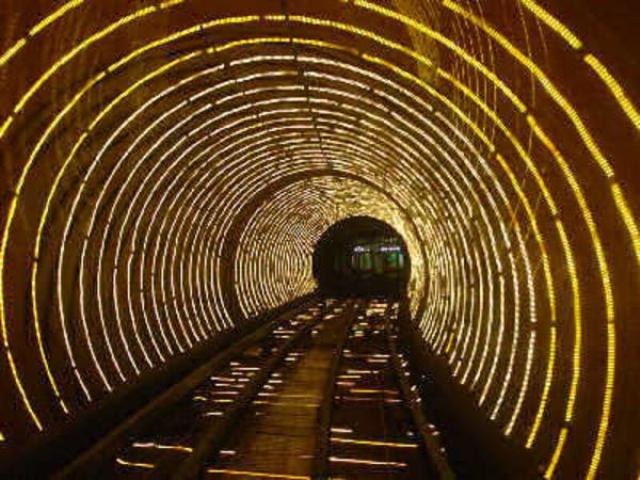 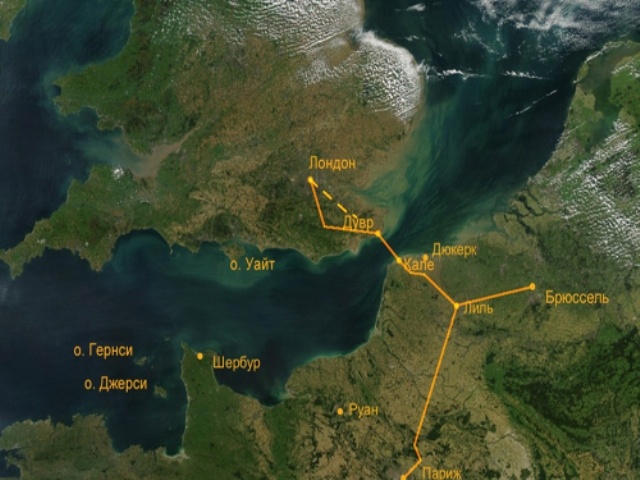 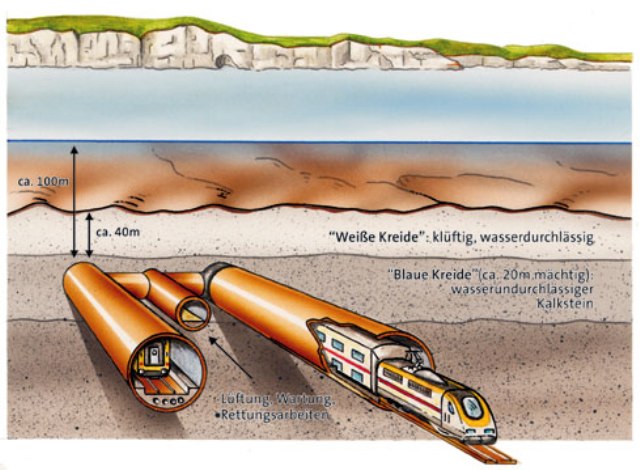 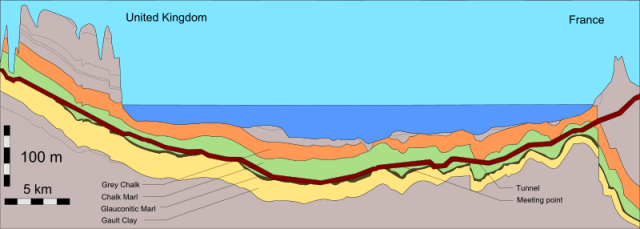 Самый знаменитый адрес в мире это
ЛОНДОН, Бейкер стрит,  221 б
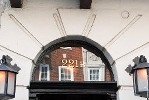 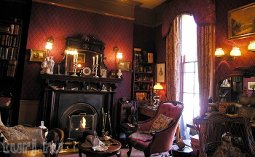 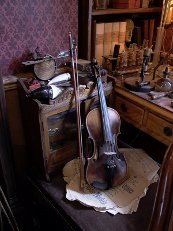 Самое высокое колесо обозрения это
ЛОНДОНСКИЙ ГЛАЗ
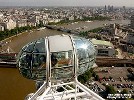 В Британии проводится весенний праздник юмора
ДЕНЬ КРАСНЫХ НОСОВ
Украшают даже двери
О НЕОБЫЧНЫХ РАСТЕНИЯХ США…
Одно из самых больших деревьев в мире- СЕКВОЙЯ
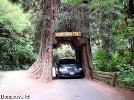 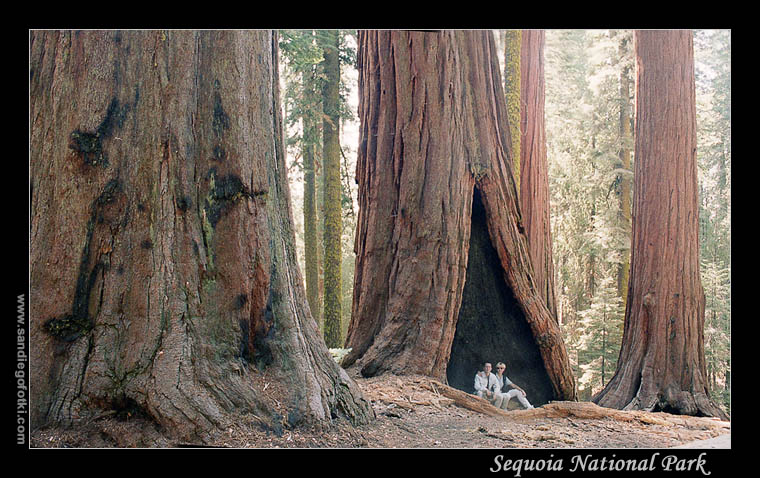 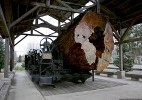 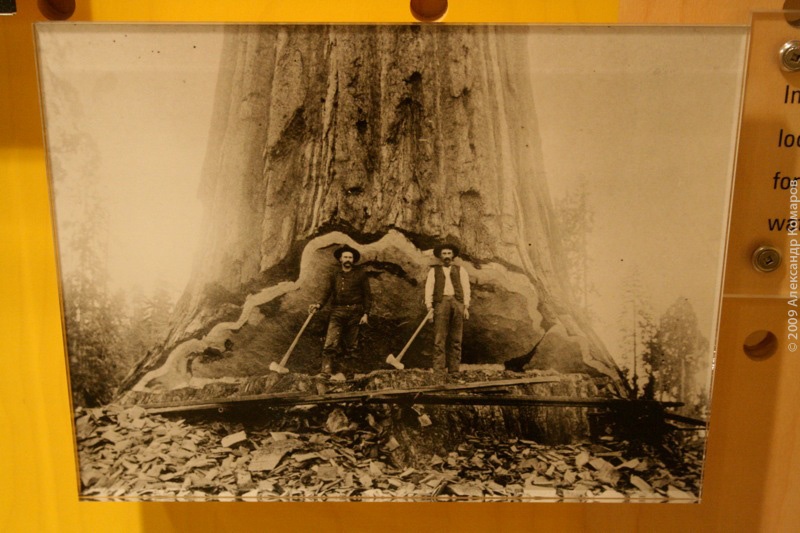 САМЫЙ БОЛЬШОЙ В МИРЕ КАКТУС